Understanding Staffing Requirements in Recovery Housing
[Speaker Notes: My Name

Before we start, please ask questions in the question box

Also, a copy of the slides is in the handouts section for you to download.]
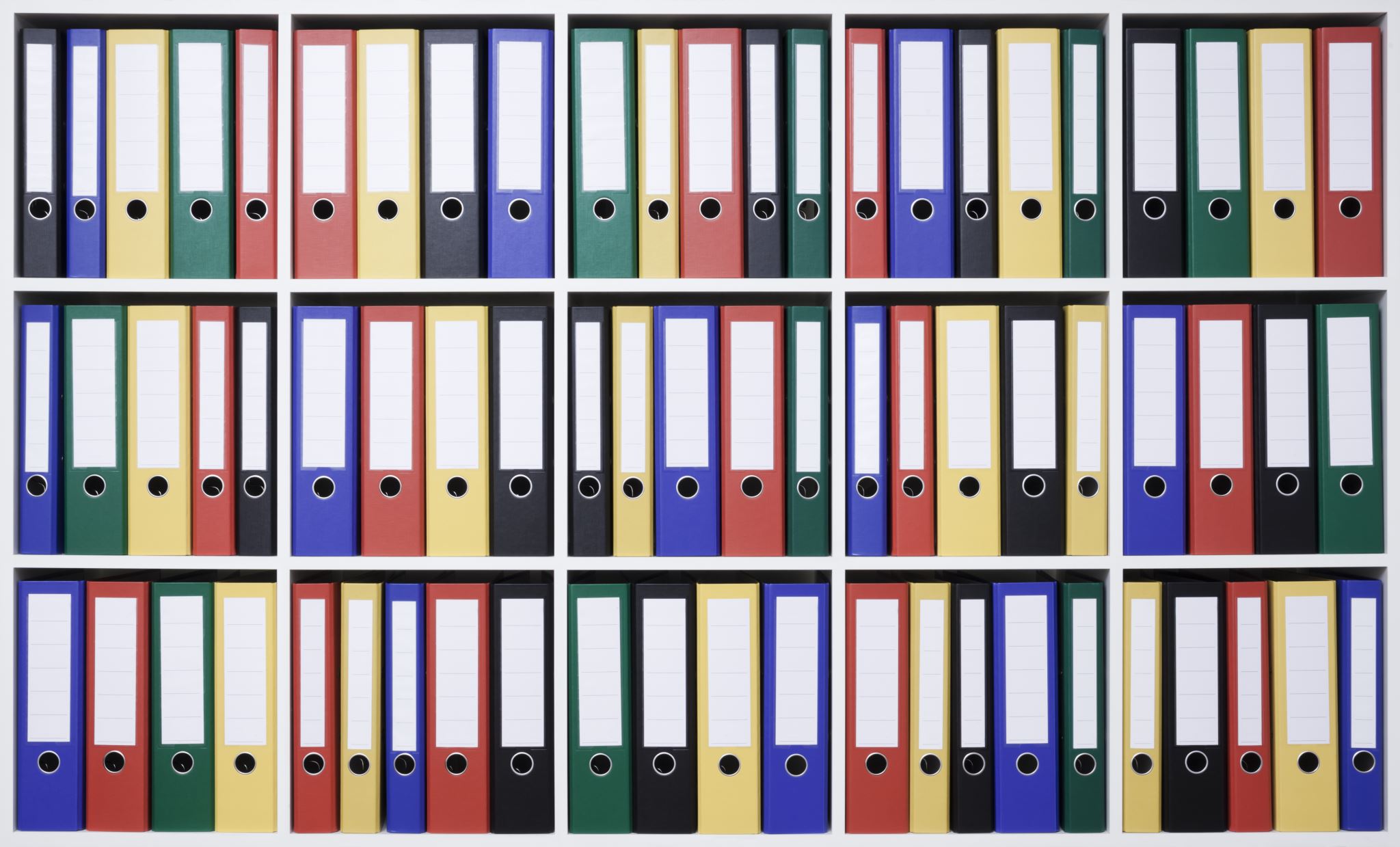 Objectives
Discuss different roles that exist in recovery housing
Gain knowledge of what duties staff in recovery housing are to be responsible for
Understand how to appropriately document and demonstrate staffing requirements are met
[Speaker Notes: The measures for ORH certification have changed.  We want you all to know and understand what requirements we are looking for, why we are looking for them, and what you need to do to appropriately demonstrate that you are meeting the measures.  

During this webinar I will first discuss the different roles and responsibilities that exist in recovery housing

We will then talk about what are the essential duties and functions of staff in recovery housing 

Finally, we will let you know how you can appropriately document and demonstrate that you are meeting those staffing requirements.]
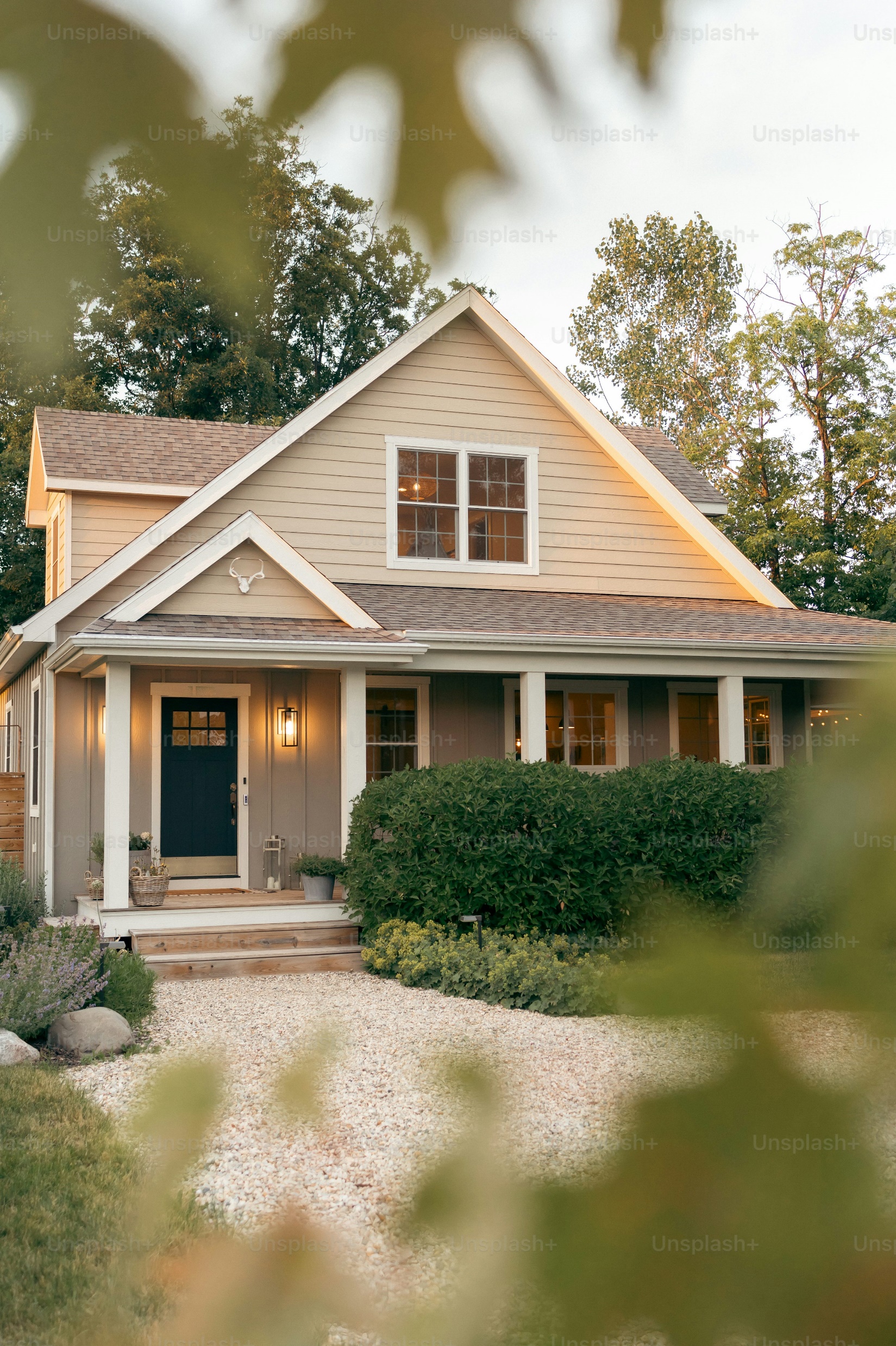 What is Recovery Housing
"Recovery housing residence" means a residence for individuals recovering from alcohol use disorder or drug addiction that provides an alcohol-free and drug-free living environment, peer support, assistance with obtaining alcohol and drug addiction services, and other recovery assistance for alcohol use disorder and drug addiction.” – ORC 5119.01(A)(17)
[Speaker Notes: So first, to level set a bit.  I want to make sure that everyone on this call knows that we are talking about recovery housing.  Recovery housing is…

We are NOT talking about residential treatment, we are NOT talking about adult care facilities, we are talking about recovery homes, specifically recovery homes that are seeking to meet the National Alliance of Recovery Residences Standards.]
Staffing is just one element of the quality standards
[Speaker Notes: Appropriately staffing your recovery home is just one element of the quality standards.  There are also elements related to recovery planning, peer support, the physical environment and others that you must meet.  Today, we are going to specifically talk about staffing, but I want you to be aware that there are more standards that need to be met besides just staffing.]
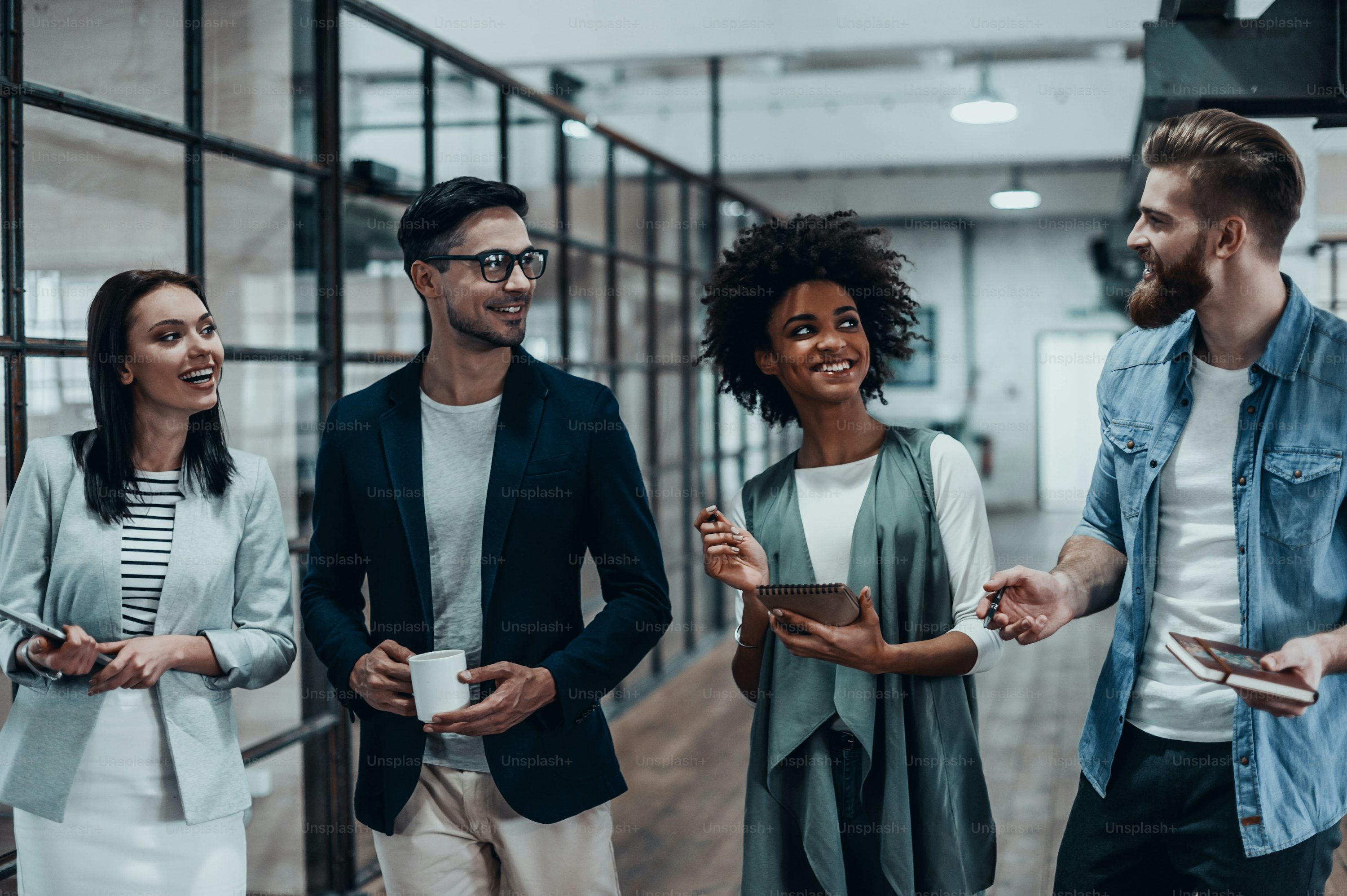 What types of roles do people have in recovery housing?
Paid staff 
Contract workers
Volunteers
Resident Leaders


Throughout the session, I will be referring to these positions as “staff” for the sake of simplicity.
[Speaker Notes: Ok, so what types of roles can be held in recovery housing.  

Recovery homes can have 
Paid staff
Contract workers
Volunteers 
Or Resident Leaders 

All of these individuals can and do work in recovery homes.  It is up to each program to determine its relationship with people who perform essential functions of the recovery home.  For the sake of simplicity, I am going to be using the term “staff” frequently.  I know that for many people “staff” means those who are paid a wage or a salary to perform a job, and others like volunteers, do not count as staff.  I will try to remember to be clear about this, but for the sake of simplicity, staff can mean anyone who is performing essential work in the recovery home.]
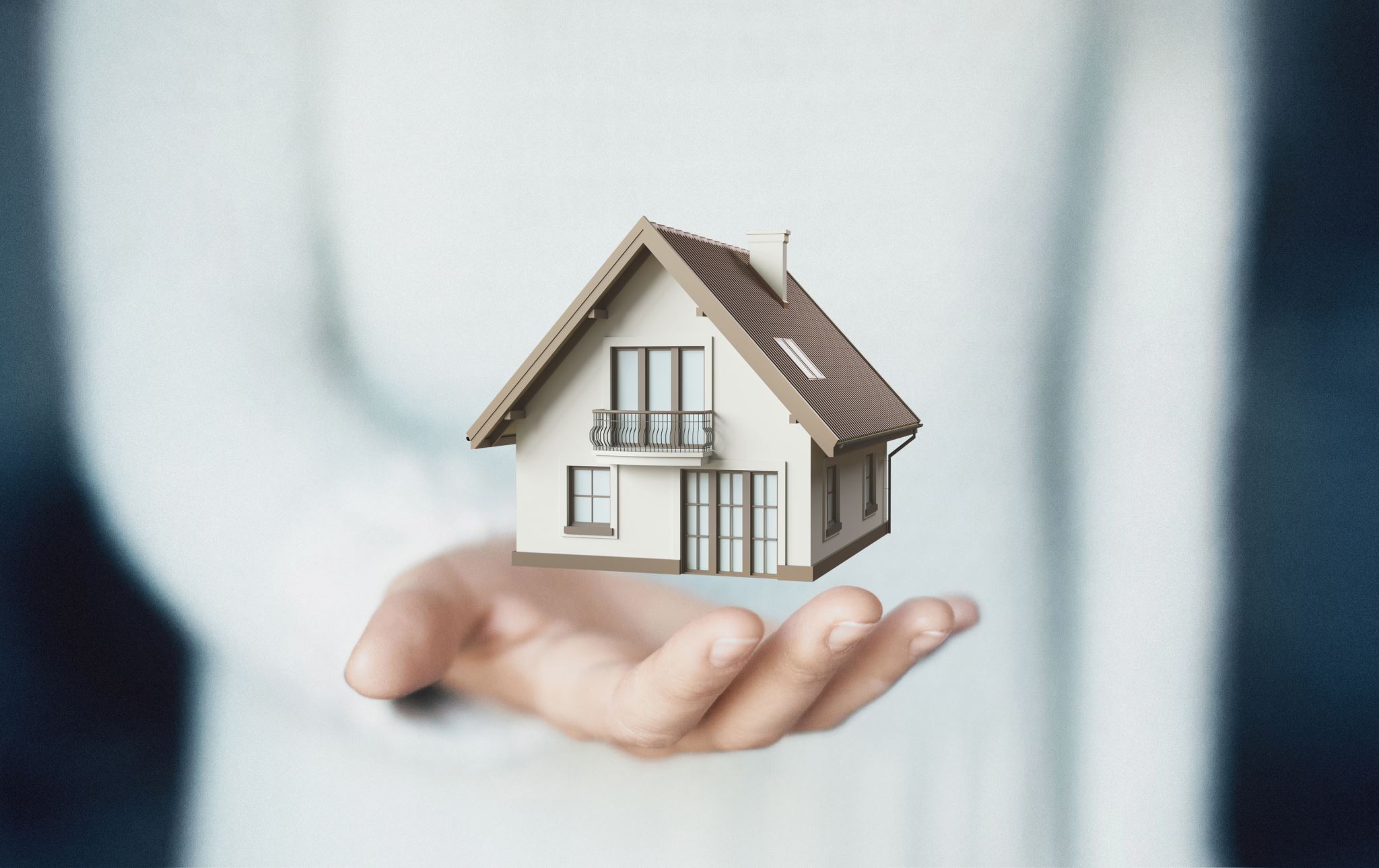 It is up to the operator to determine which role is appropriate
You must ensure that you are following the law – including employment, overtime, tax law with regards to how you structure roles within your home
[Speaker Notes: To be clear, it is up to you, as the operator to determine which role is appropriate based on the essential function that needs to be done.  

This is an area where we highly advise getting expert advice from an attorney or HR expert.  There are many laws and policies you need to consider – include employment laws, wage and hour laws, overtime, and payroll tax law.  You must be in compliance with all of these laws.  If you use volunteers, you must be in compliance with Ohio charitable law as well.  

Finally, if you get grants or funds, you will also need to follow the contract or funding requirements of your funder.]
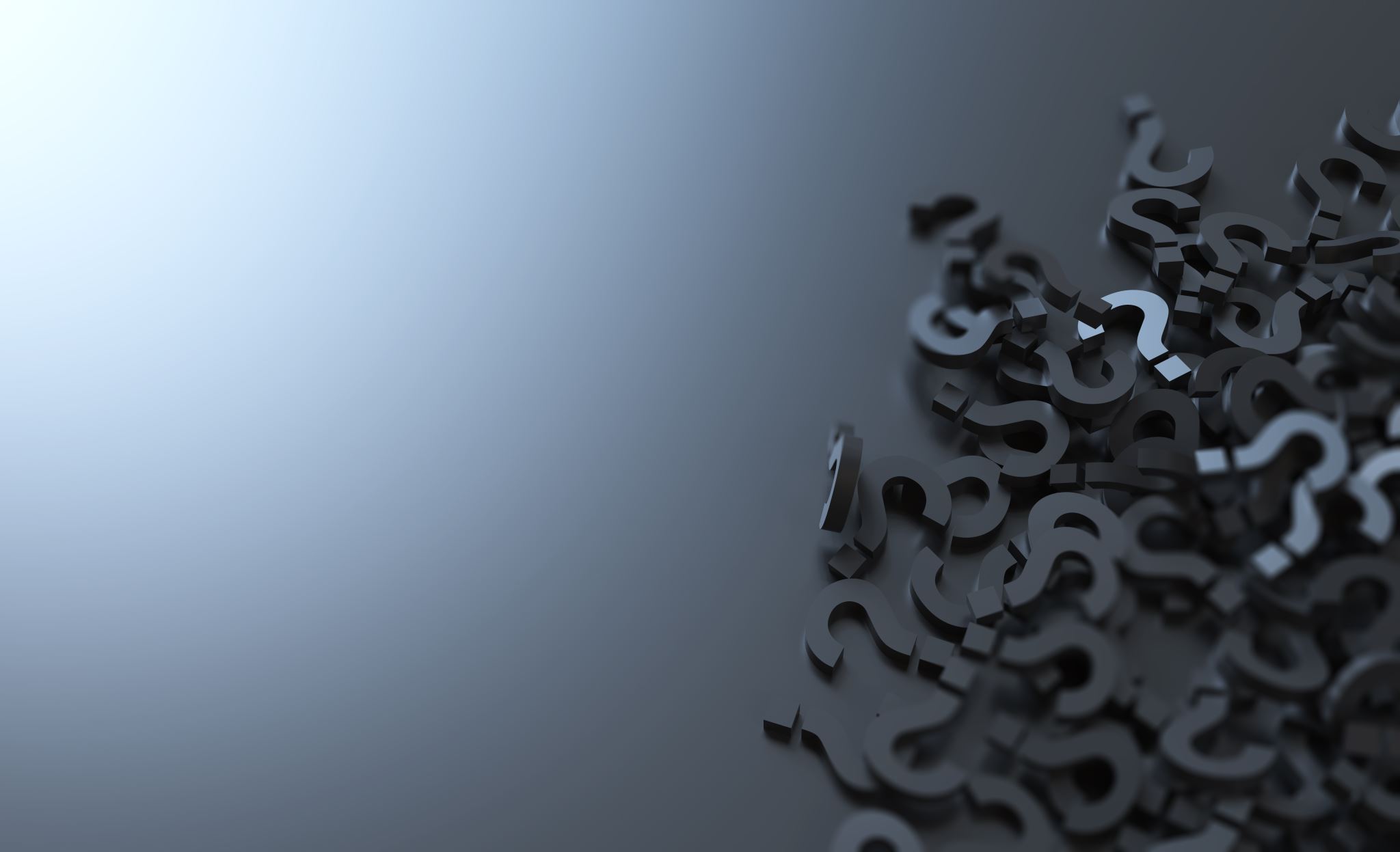 Questions?
[Speaker Notes: I am going to pause here for questions]
Levels of Support in Recovery Housing
[Speaker Notes: So, before we jump into what is required, I want to remind everyone about the Levels of Support.

In Ohio, Level IV is considered residential treatment.

In Level III for residents early in recovery
Level II for residents with at least 28 days in recovery 
Level I is for residents with six months or more in recovery]
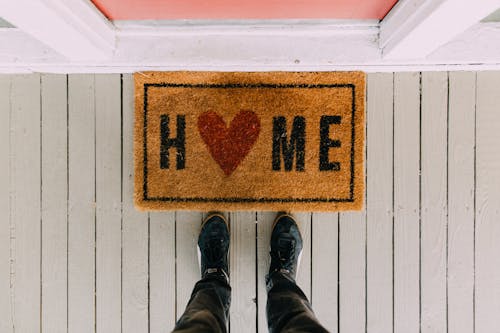 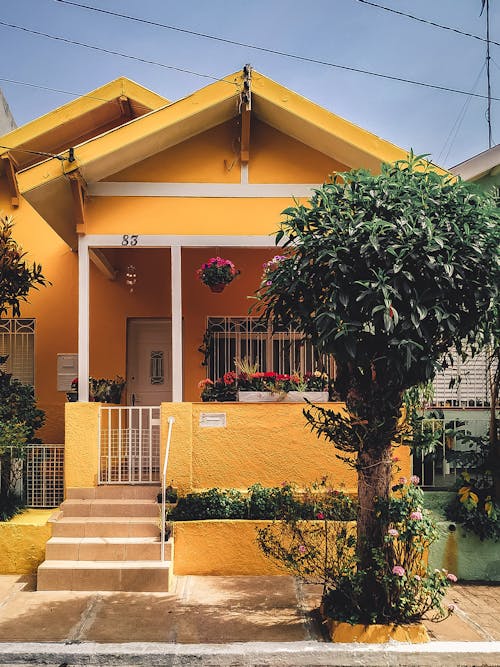 What are staff required to do at ALL Homes
Make sure safety equipment is working
Check the home periodically for safety hazards
Be available in case of an emergency
Orient residents to the home, explain all policies and procedures
Ensure House meetings happen weekly and residents are attending
Respond to neighbor concerns
Review resident grievances
Respond to and record incidents
Responds when a resident is not following the code of conduct 
Monitor residents for potential warning signs for recurrence of symptoms and connect to more support
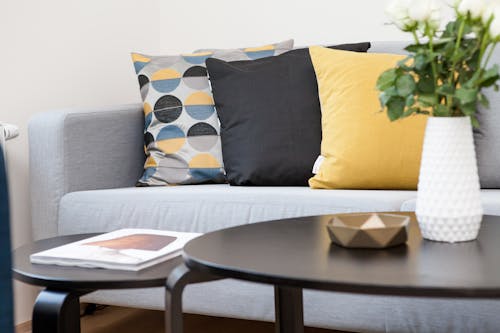 [Speaker Notes: No matter the level, recovery homes are required to have someone do all of the following]
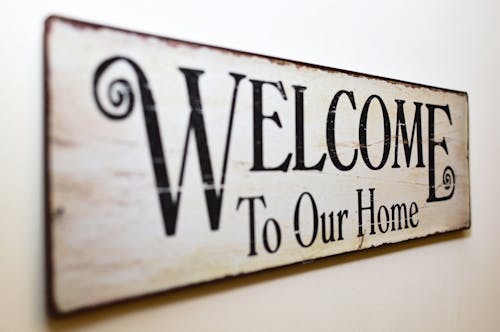 What this could look like in a Level I
Residents/ Resident Lead – completes safety checklists, ensures house meetings happen and that residents attend, reports when residents are not following the code of conduct, reports any concerns to owner/operator, orients new residents, responds to initial neighbor concerns  
Owner/Operator –responds to serious neighbor concerns, reviews incidents, reviews grievances, is available in case of an emergency
[Speaker Notes: I know according to the chart, Level I does not have staff, and that is true there is no staff within the home.  However, there must be someone who does these essential functions.  

So, residents themselves, oftentimes a senior resident, lead resident or a resident democratically elected does these activities.

There must also be an owner or operator who is available in case of an emergency.

The operator must also make sure that residents are doing what they are supposed to be doing.  So, the operator would collect the weekly house meeting agenda and attendance sheet, collect the monthly safety checklists, etc., so there is evidence that there is someone making sure that the house is being operated like it should be.]
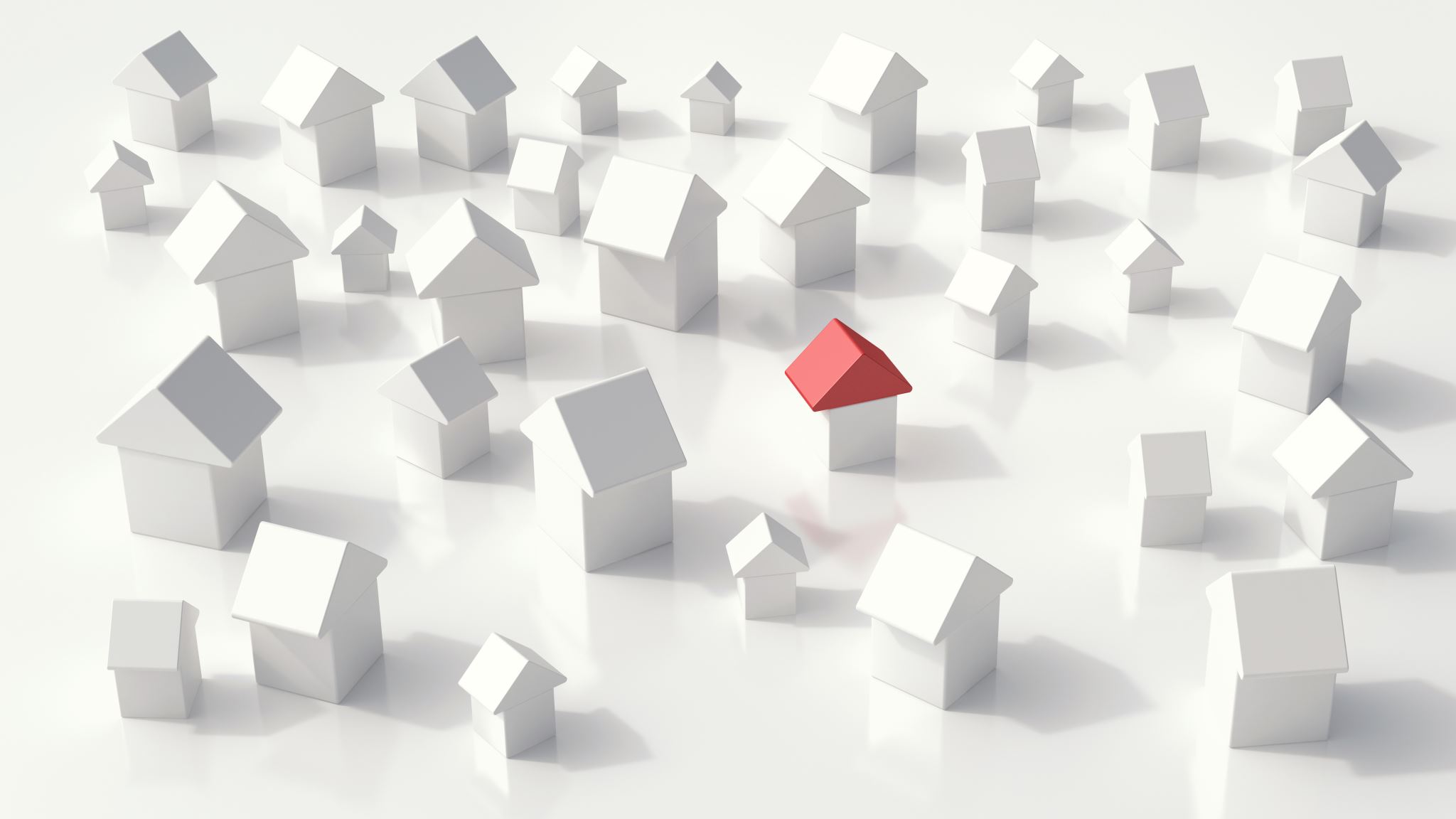 What are staff required to do at Level II homes
In addition to items listed previously staff at level II homes
Must have a compensated person who
Is available to residents if the need more support
Reviews resident grievances 
Records and reviews incidents
Responds when resident is not following the code of conduct
Is physically present in the home at least 4 days a week to ensure that home is drug and alcohol free and policies are upheld
[Speaker Notes: So, for Level II homes, 

They must do everything that was previously listed, but also have at least one compensated person who 

Is available to residents if they need more support, reviews the resident grievances and incidents, and responds when residents are not following the code of conduct.  Compensation means that the person is paid a stipend, wage, salary or otherwise is compensated for their work.  

There also must be a compensated person who is physically present at least 4 days a week to ensure that the home is drug and alcohol free and the policies are upheld.  This person does not need to live at the home, but they must have this physical presence in the home at least 4 days a week.]
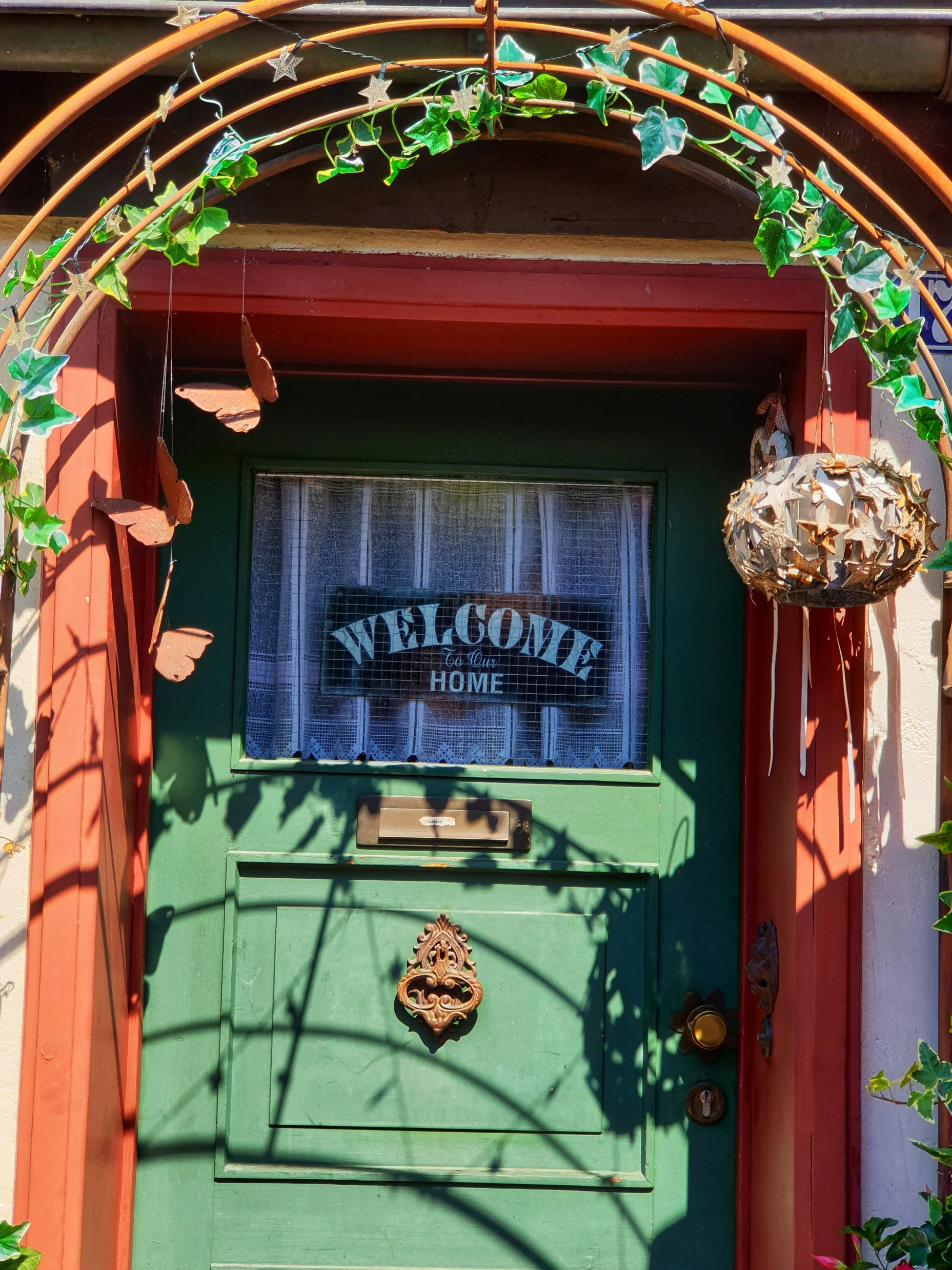 The compensated person does not need to live in the house
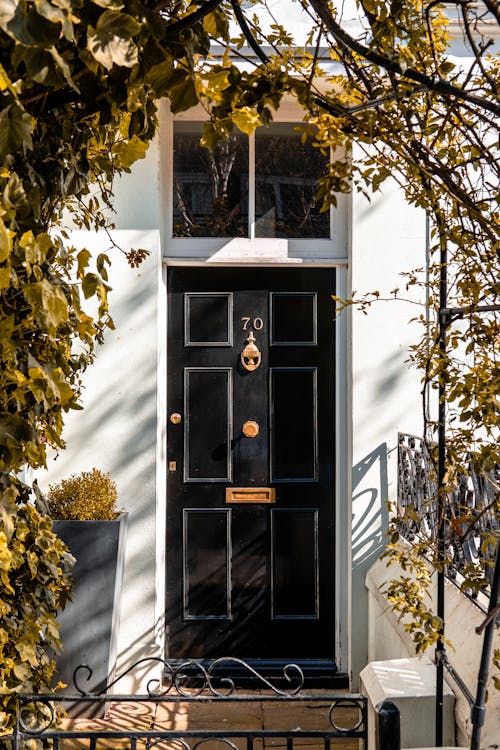 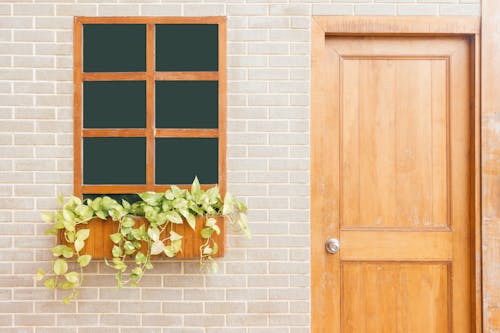 What are staff required to do at Level II homes
In addition to previously listed items, Level II homes
A person who checks in with residents daily (even on weekends) 
Someone meets with residents weekly on recovery plans and documents them
[Speaker Notes: Level II homes also require that there is a someone who checks in with residents daily, INCLUDING on the weekends and that there is someone who meets with residents weekly on their recovery plans and documents them.  

This person or persons do not need to be compensated, they can be volunteers.]
A volunteer or paid Resident Leader who lives in the home to do weekly safety checklists, check-in with other residents every day to make sure they are ok and if there are any warning signs, and runs house meetings and keeps attendance lists to share with their supervisor
A paid house manager visits the home four days a week and ensures the property is free from alcohol and drugs, ensures residents have everything they need, responses when resident leader needs more support, is available in case of an emergency, orients new residents, and responds to and records incidents, and responds when residents are not following the code of conduct
A paid program director that responds to neighbor concerns, reviews resident grievances, and is available to support the house manager.
A contracted peer supporter who meets with residents weekly and supports them in their recovery plan
What could this look like in a Level II?An example
[Speaker Notes: As stated previously, you can arrange this however you want.  This is just an example 

You have a resident leader

You have a house manager who is paid who 

You have a paid program director

And you have a contracted peer supporter]
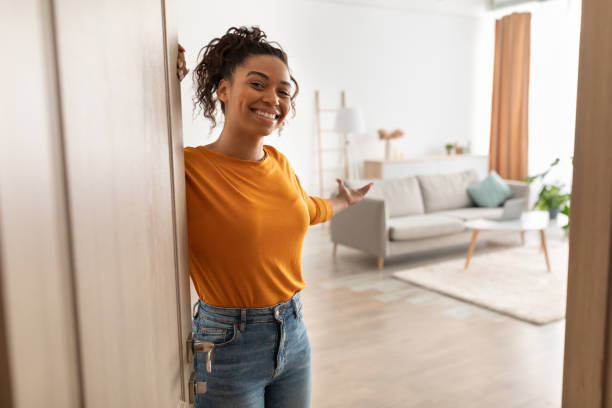 What if your level II welcomes people with 7-28 days in recovery?
For our purposes, in recovery means continuous non-use of alcohol, non-medical cannabis and illicit drugs
If your level II home welcomes people at this point in their recovery you need to make sure that you are documenting additional support
They are not left in the house alone
Someone is in touch with them throughout the day
Someone helps them with their schedule is aware of their plans
Example
“Sophie” moves into “Helping Hands” Level II recovery home.  Sophie has 10 days in recovery.
Upon moving in, Sophie creates a schedule with the house manager to ensure she is supported.  The house manager works with other residents to ensure that Sophie is supported throughout the schedule.  
Everyone else at the home is either working, in class or in treatment between 1-4 each day.
During this time, Sophie agrees to go to the local RCO.  She agrees to text the house manager or resident leader when she has arrived and when she departs and to return to the recovery home.  At all other times she is with others from the recovery home.  
One evening, all of the other residents are out but one of Sophie’s roommates, Tanya.  Tanya needs to go to the grocery store.  Because Tanya knows that Sophie is early in recovery and needs some extra support, Tanya asks Sophie to go with her to the store.  Sophie knows and respects Tanya’s need to do shopping, so they go together.  
One day, Sophie does not want to go to the RCO, but instead would like to visit with her sponsor during the time when others are busy.  She tells the house manager, and this is approved.  She once again agrees to text when she arrives and departs from the visit and return straight to the home.
Once Sophie reaches 28 days in recovery, she no longer needs to follow these strict requirements, but the home may choose to do so, depending on Sophie’s needs.
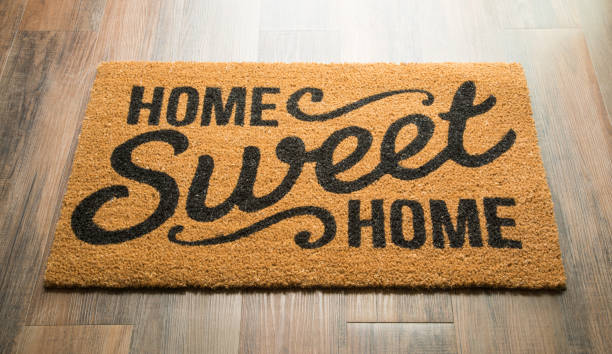 This applies for initial move-in.  Disruptions in recovery are addressed through the relapse planning policies
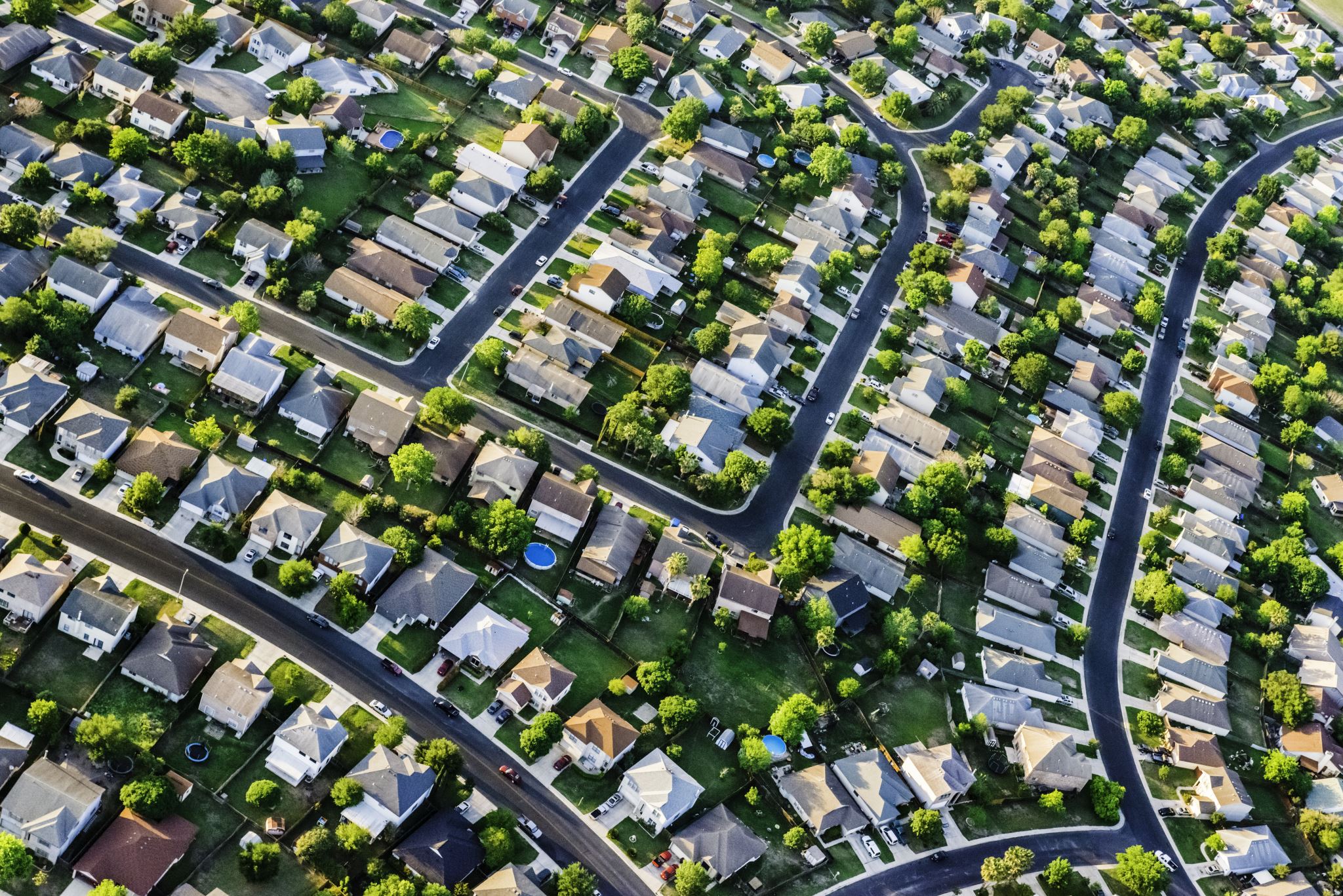 Example
“Sam” has moved into “Maple Street Recovery” Level II recovery home.  
After six months in recovery, Sam experiences a disruption in his recovery.
The home follows their relapse plan  for Sam.
After implementing the plan and a review of Sam’s needs the home determines that it is appropriate for Sam to stay in the home and outlines the additional supports Sam needs
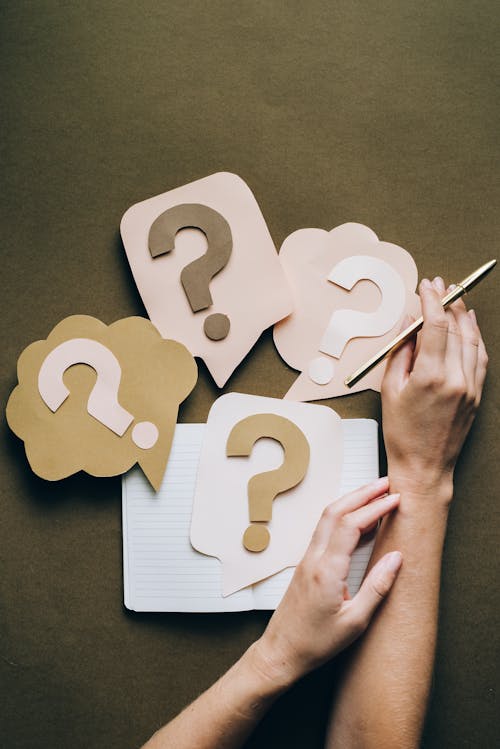 Questions?
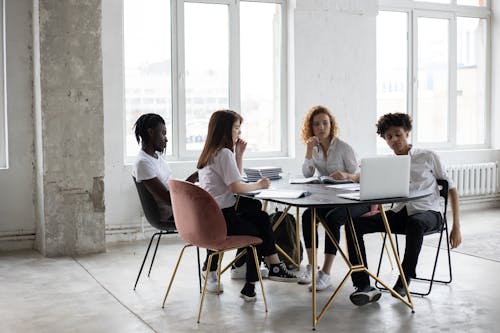 What are required of staff in Level III
All of the items that staff are required to do at ALL homes plus
A compensated person needs to be 
Physically present in the home whenever residents are present – this is person must be able to supervise the environment – able to see warning signs and respond if a resident needs additional assistance
Review Resident Grievances 
Review and record incidents
Respond when a resident is not following the code of conduct
[Speaker Notes: For level threes –

You must meet all of the requirements for ALL homes plus

A compensated individual must be physically present in the home whenever residents are present.  This person must be able to help supervise the environment, meaning they can monitor for warning signs and can get help if someone needs help.  A compensated individual must also be in charge of reviewing resident grievances and recording incidents as well as responding if someone is not following the code of conduct.]
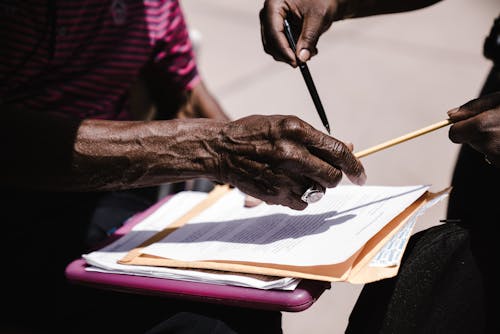 What are staff required to do at Level III homes
In addition to previously listed items, Level III homes
A person who checks in with residents daily (even on weekends) 
Someone meets with residents weekly on recovery plans and documents them
[Speaker Notes: Level III homes must also have someone who checks in on residents every day.  

It has to be clear that the person who is physically present in the home knows that they are supposed to check on the residents.  This person should not just sit in the house and not ensure everyone is there and ok.  

There also needs to be a person who meets with residents weekly on their recovery plans and documents them.]
What could this look like in a Level III?  Example
A Resident Leader who lives in the home to do weekly safety checklists, check-in with other residents every day to make sure they are ok and if there are any warning signs, and runs house meetings and keeps attendance lists to share with their supervisor
Paid house assistants who are present at the home whenever residents are present to ensure the property is free from alcohol and drugs, ensures residents have everything they need, brings any issues to the house manager, meets with residents on their recovery plans 
Paid house manager who responds to and records incidents, and responds when residents are not following the code of conduct, is available for any emergencies and supports house assistants, and orients new residents to the home
A paid program director that responds to neighbor concerns, reviews resident grievances, and is available to support the house manager.
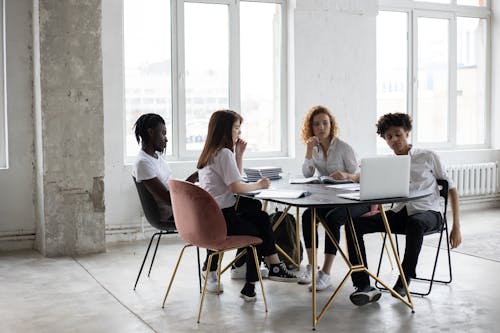 [Speaker Notes: So here is an example for a Level III]
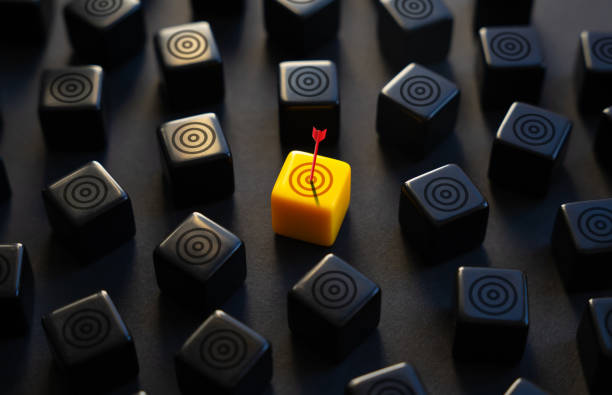 These are examples – you decide who performs what tasks
ORH needs to see that there is someone who is responsible for these tasks and they know that they are responsible
[Speaker Notes: This is because we have had situations where people didn’t know what their responsibilities are, and then something terrible happened.]
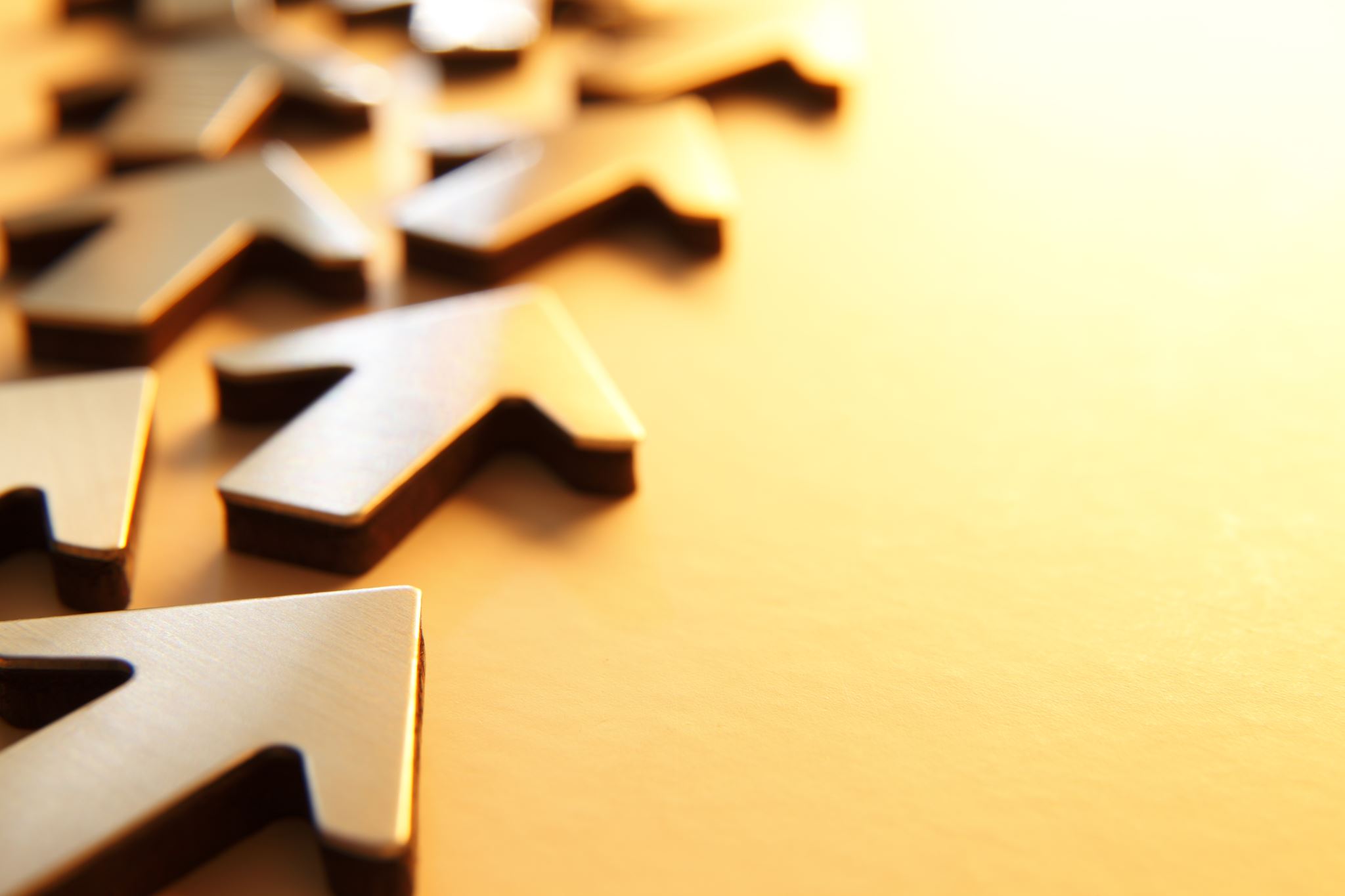 You can choose your role titles
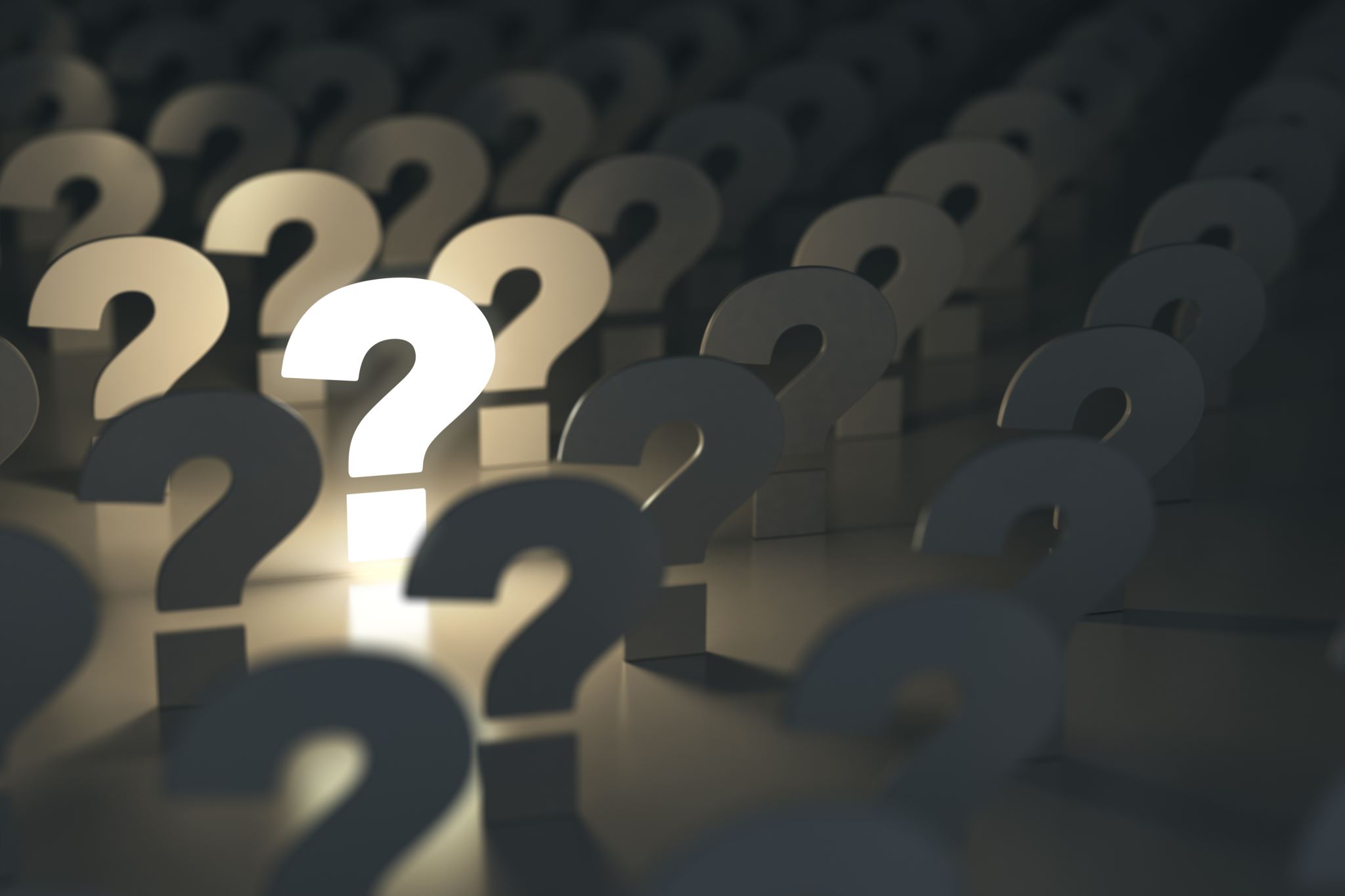 Questions?
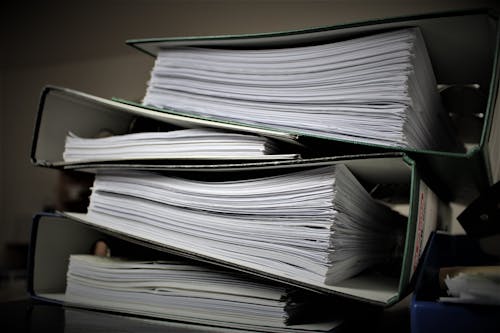 Documentation for Certification
Position Assignment Descriptions – a document that outlines a person’s essential responsibilities where that person formally agrees to perform those responsibilities 

They can be called
Job Descriptions
Volunteer Descriptions
Contract Scope of Work
Other names
[Speaker Notes: We don’t care what they are called,]
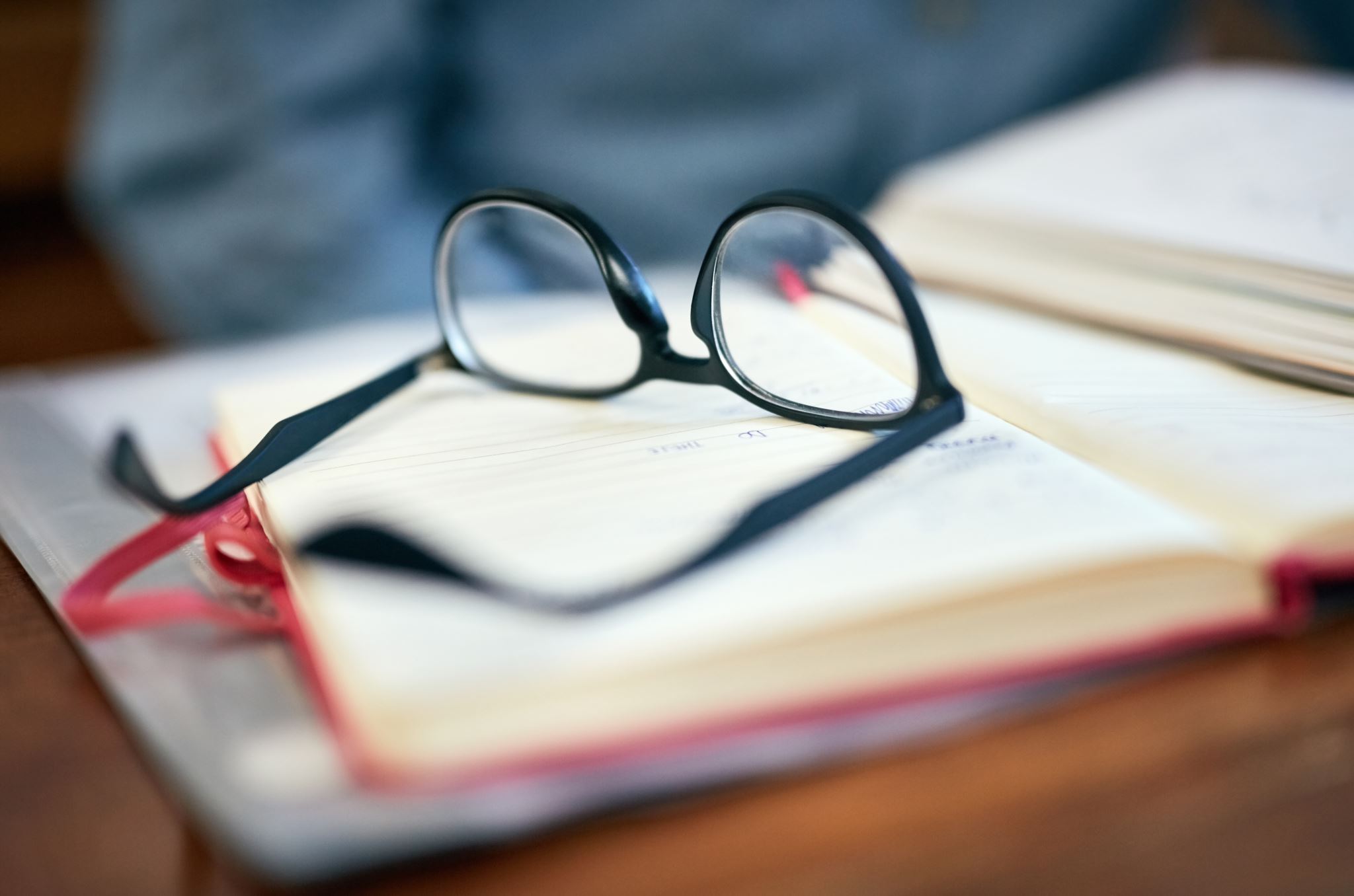 What needs to be in the position assignment description
Who the person reports to (Unless it is the Executive Director or Owner/ Operator)
Job expectations 
Must include that the person is expected to model recovery principles and prosocial behavior
What specific duties that person is agreeing to 
Assignment descriptions are signed by the person
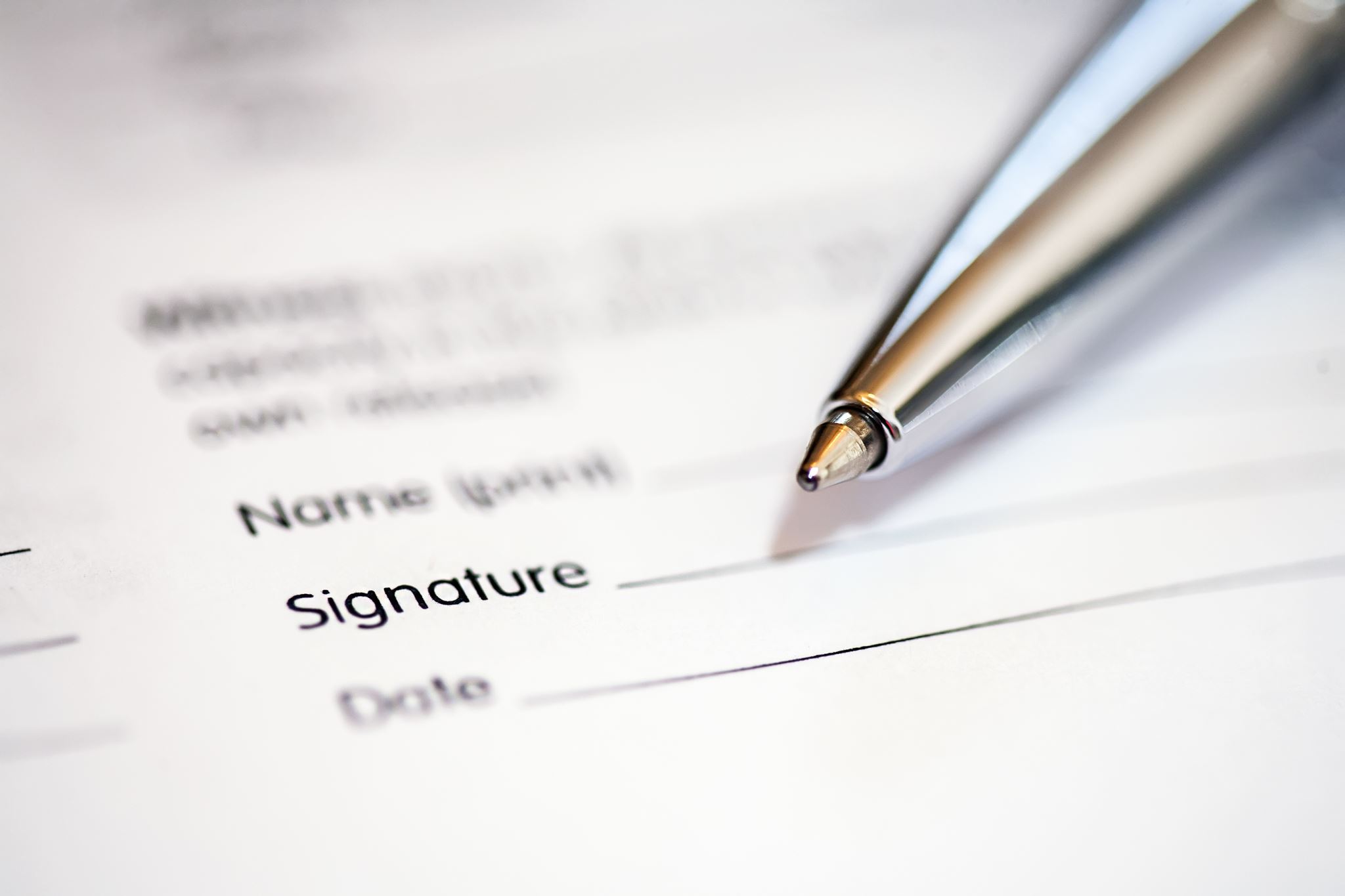 Include any other items you may need
You can include any other information that your organization requires such as 
Required Education/ Training
Exempt status
Required background checks 
Other job duties not listed here
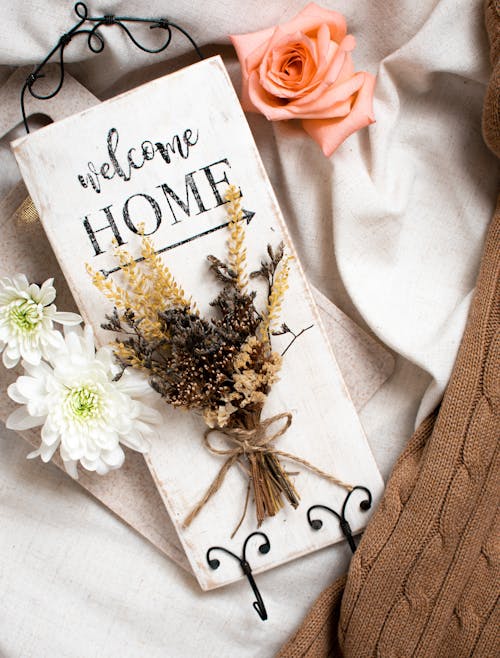 How to ensure separation between treatment and recovery housing
Ensure that the position description is clear about the duties the person will be performing at the recovery home and what duties are performed elsewhere
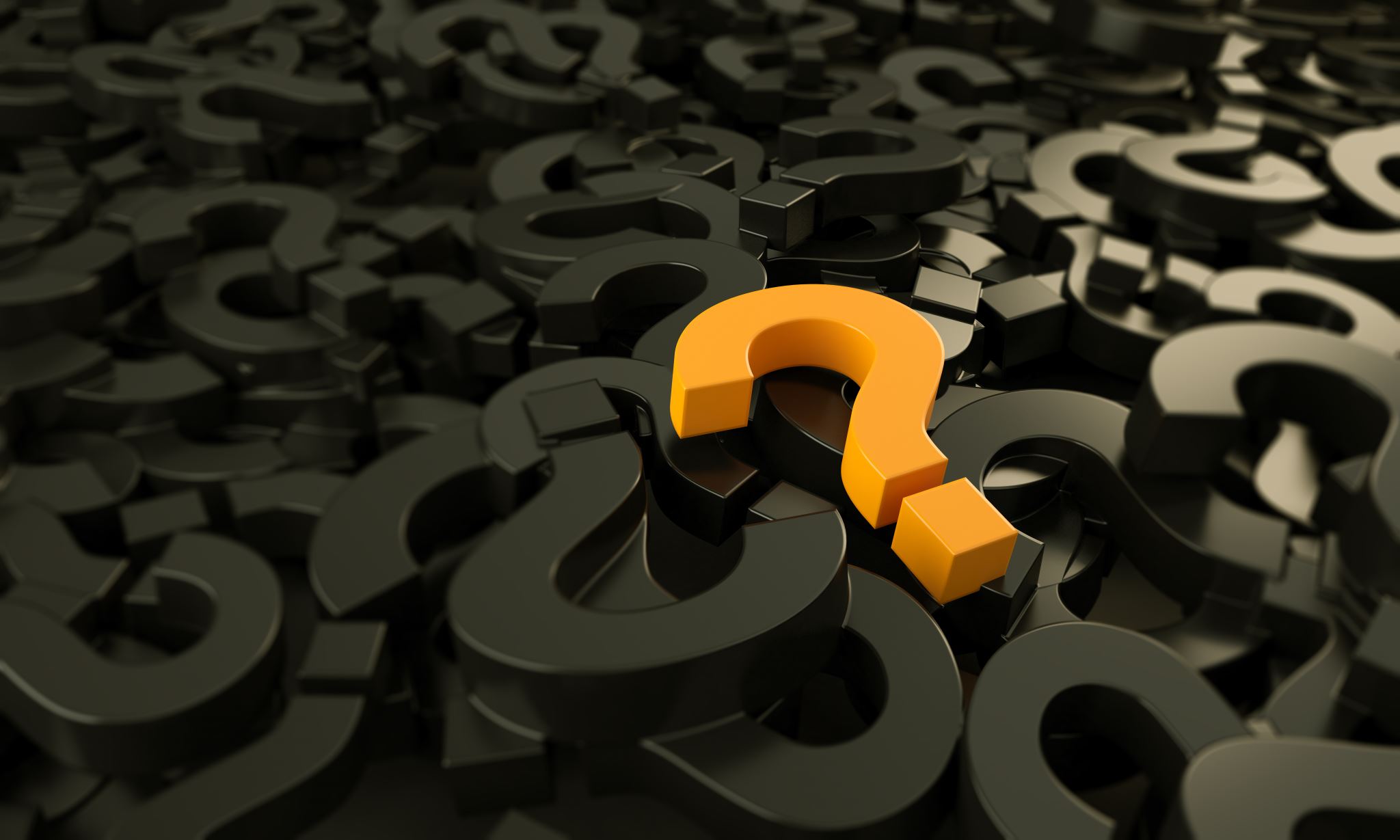 Questions?
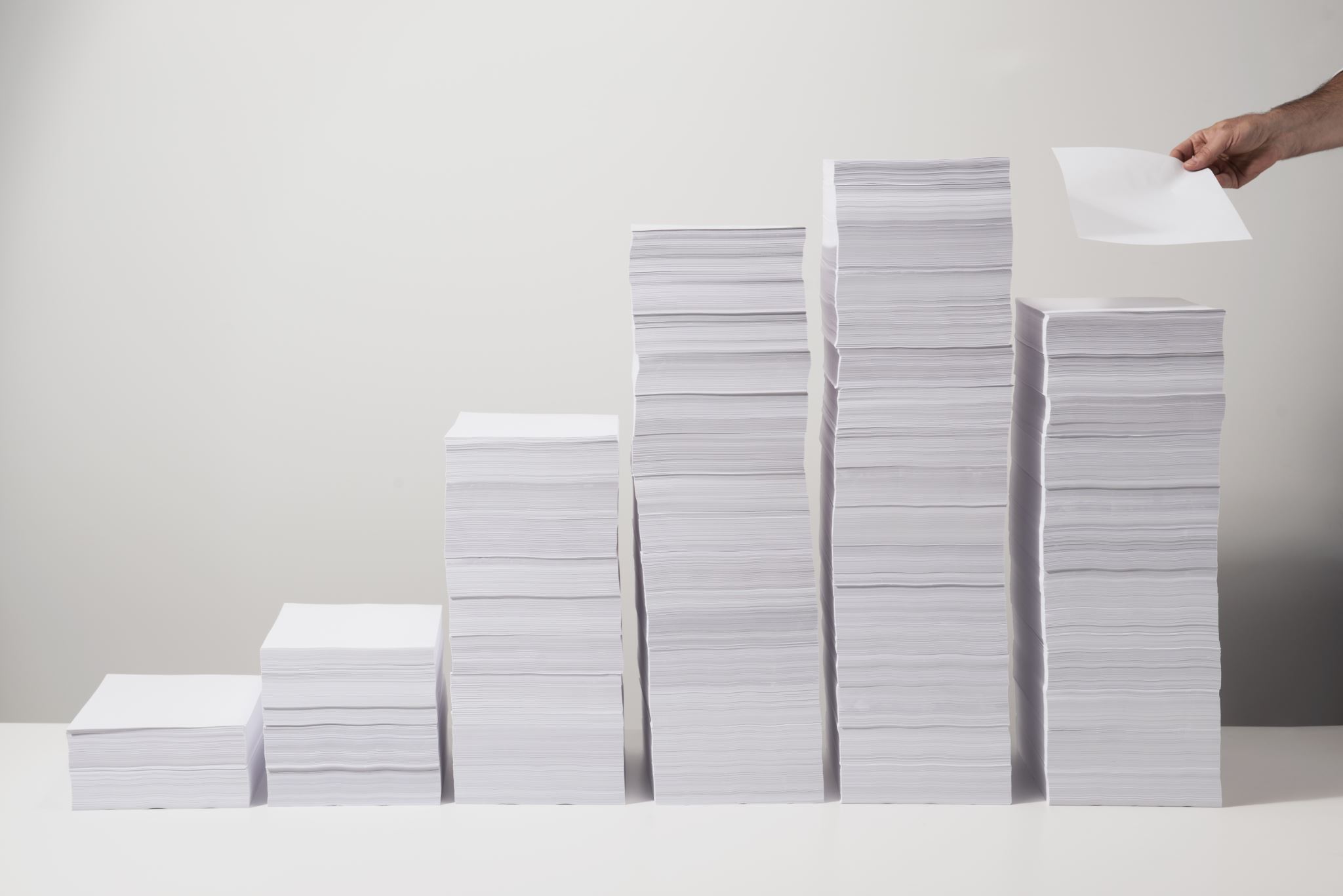 How to get this information into RHOADS
Ensure that ALL of the required duties are listed in the position assignment descriptions.  
Stating this in RHOADS is not sufficient!
Combine all of your position descriptions into ONE Document
Upload the documents
Enter the appropriate roles
Click “Save Responses”
Do not upload blank documents
Make sure all staff have signed their new position assign descriptions and understand their role
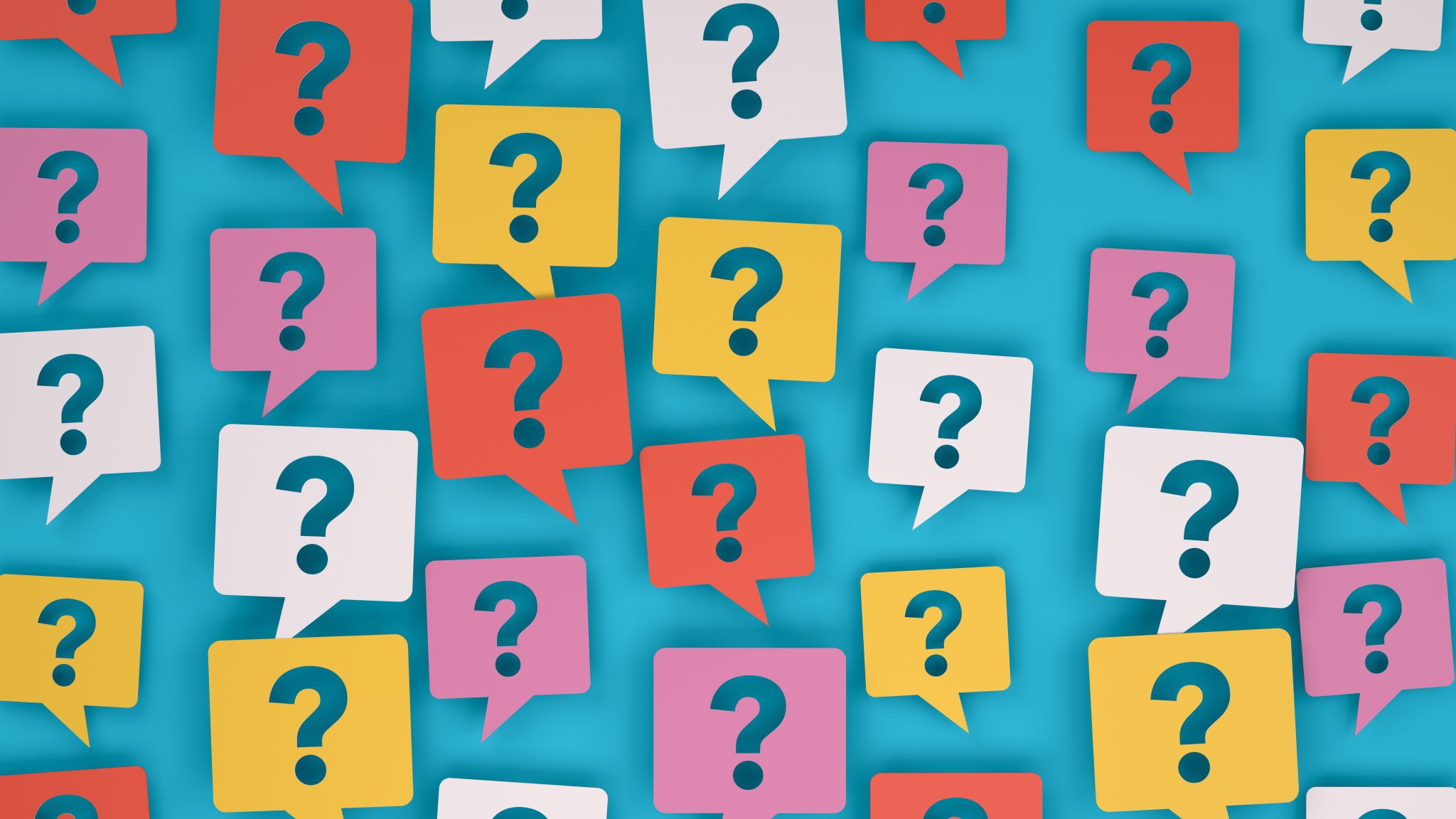 Do you need help?
Let us know if you need assistance!  
We will be happy to review the position assignment descriptions, answer questions, and be available to you
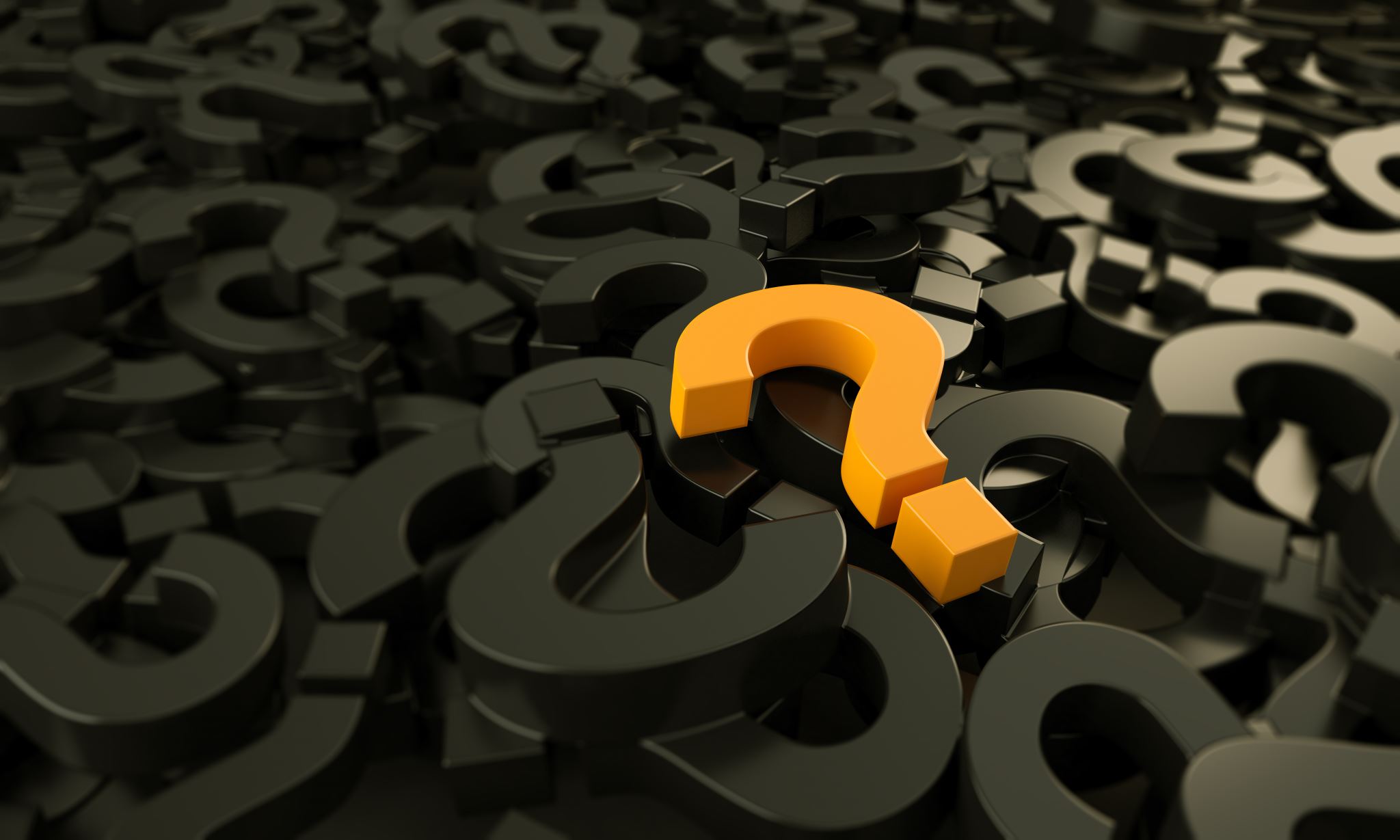 Questions?